Bài 6: Luyện tập chung
Tiết  3 (trang 42, 43)
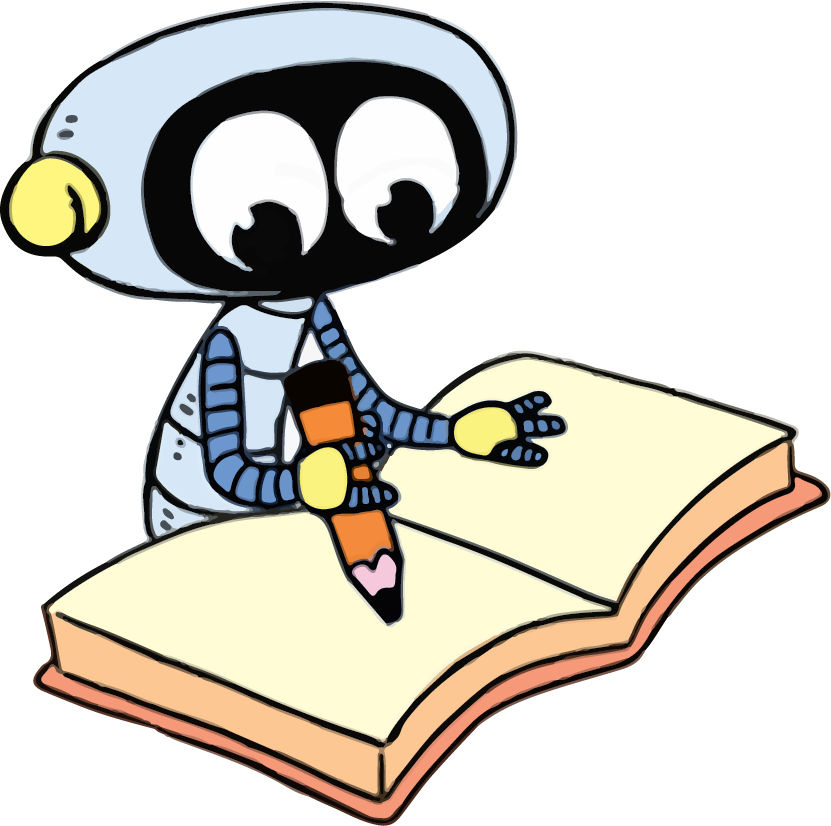 TOÁN LỚP 1
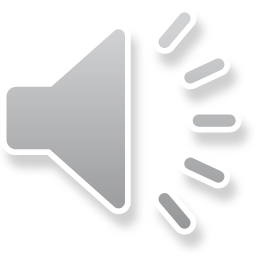 Chuẩn bị:
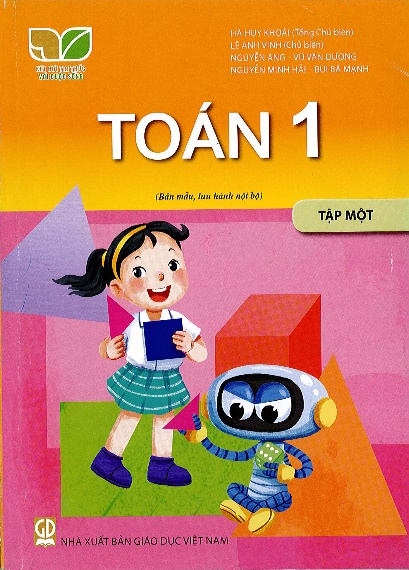 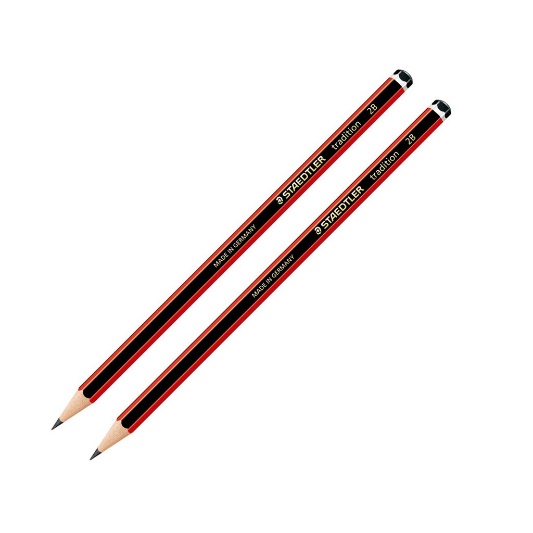 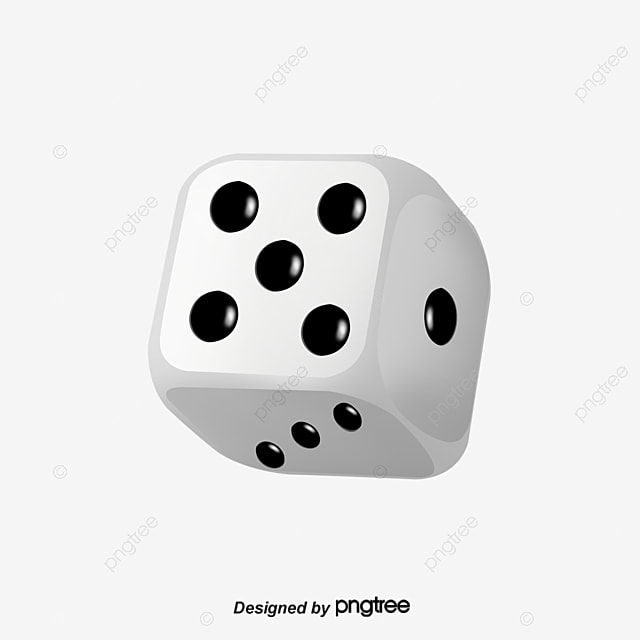 一
Đếm, đọc, viết các số trong phạm vi 10.
So sánh các số trong phạm vi 10.
Mục tiêu bài học
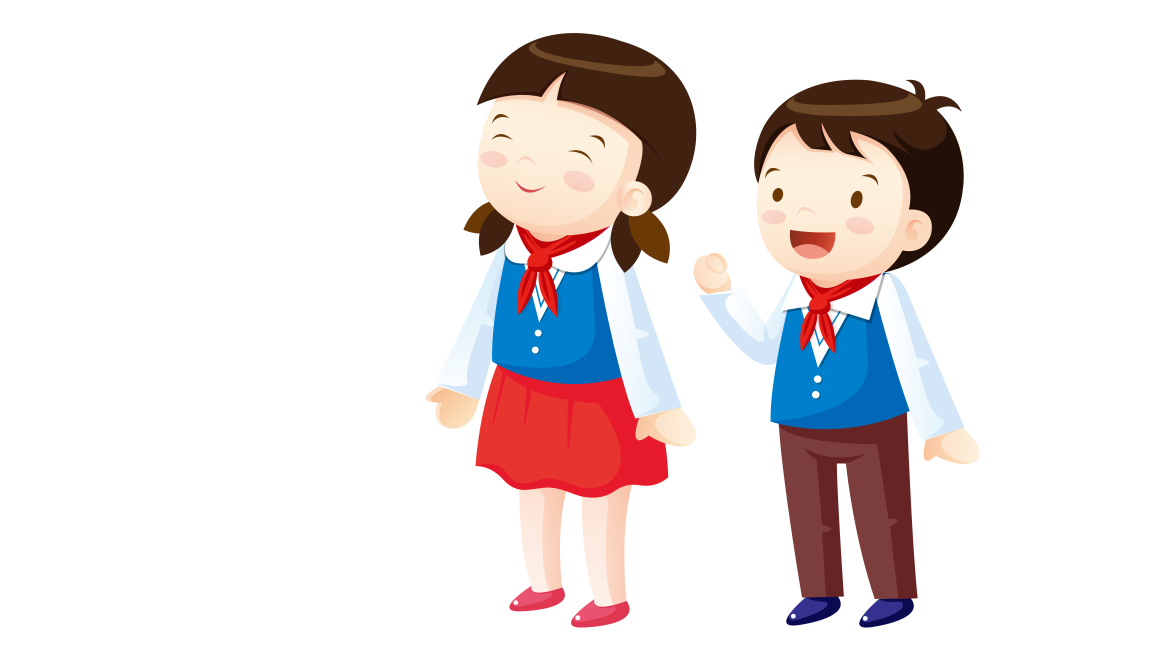 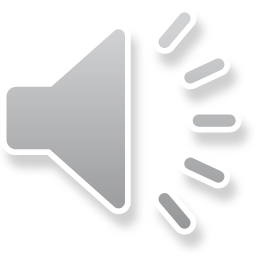 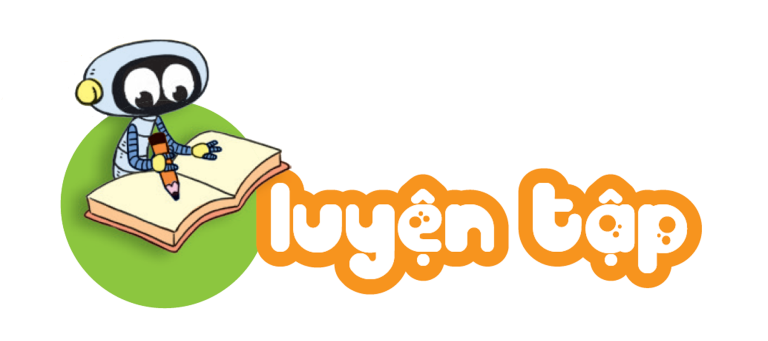 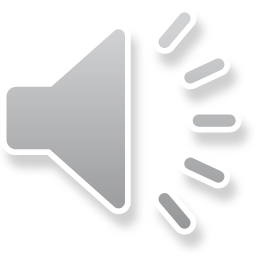 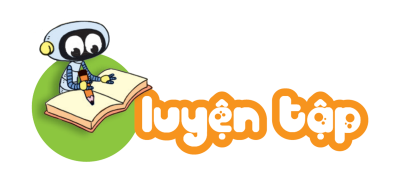 1. >; <; =
?
?
?
<
<
=
1
2
2
3
4
4
?
?
?
>
>
>
6
5
8
7
10
5
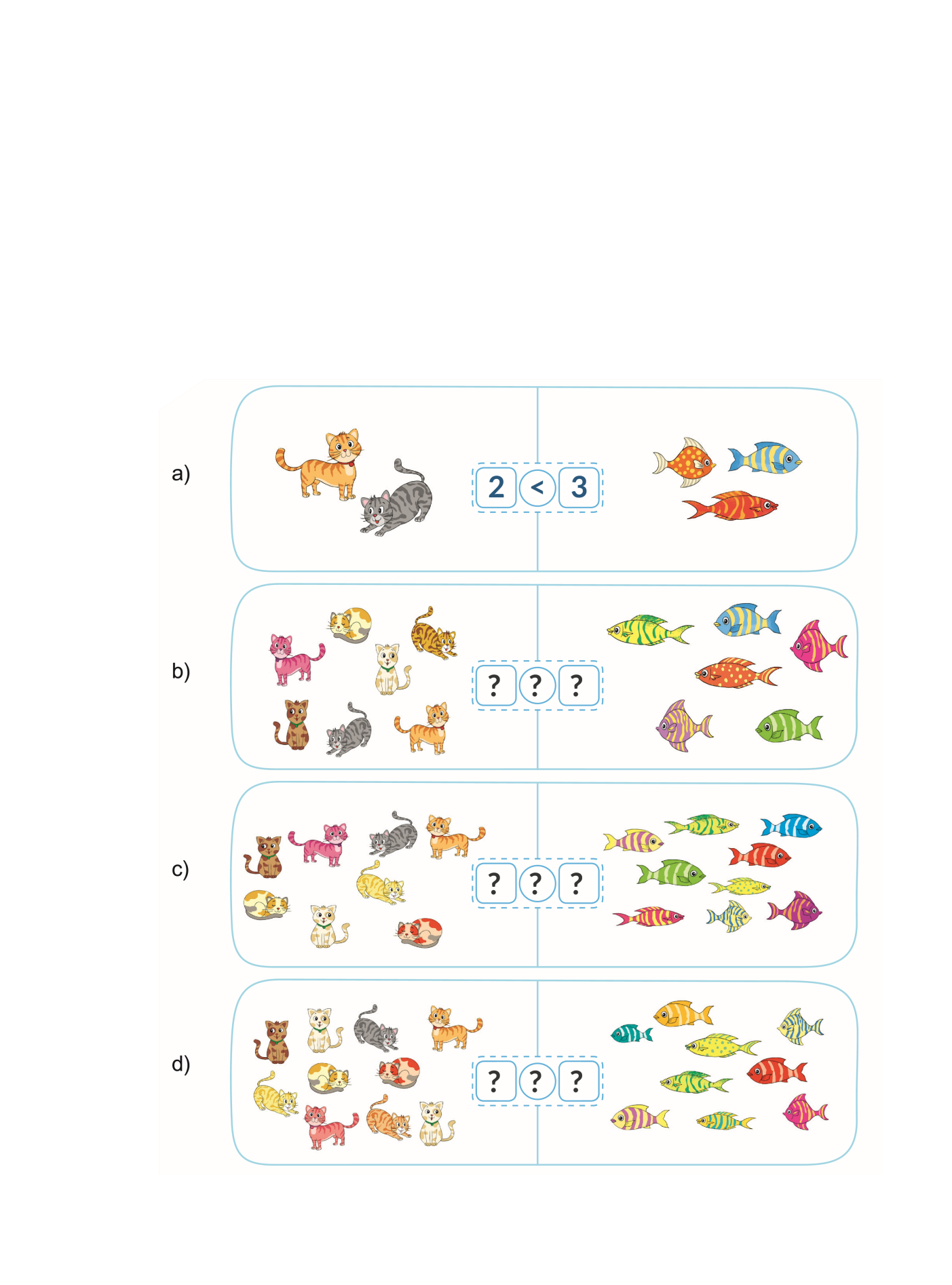 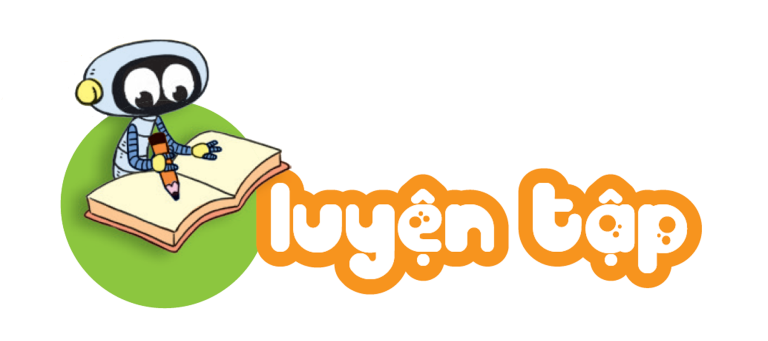 2. So sánh (theo mẫu)
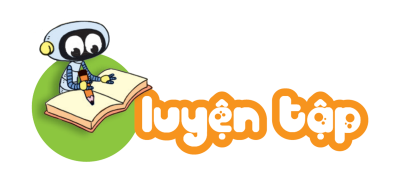 2. So sánh (theo mẫu)
a)
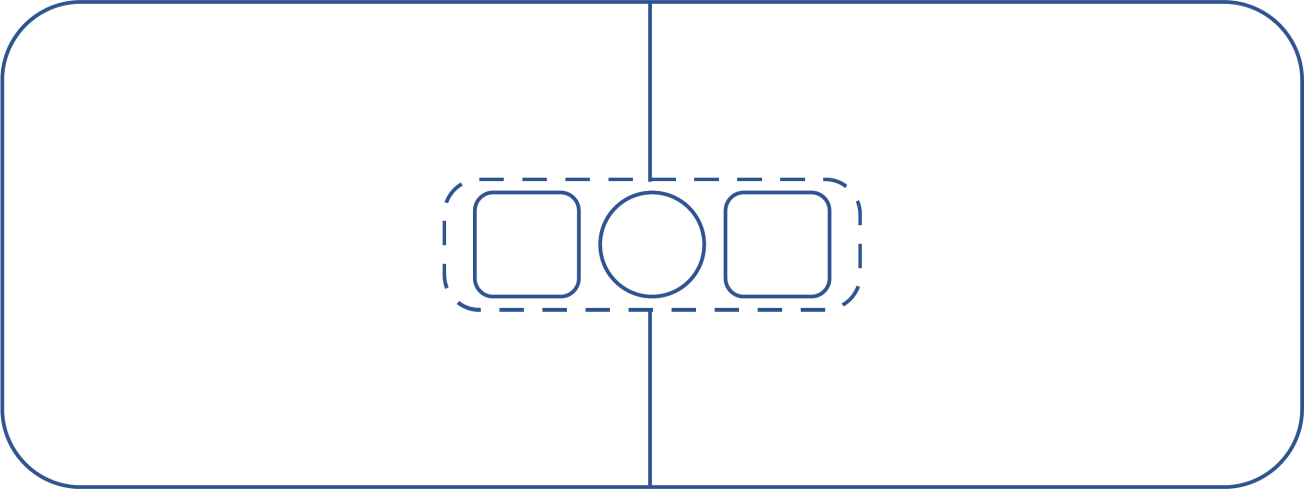 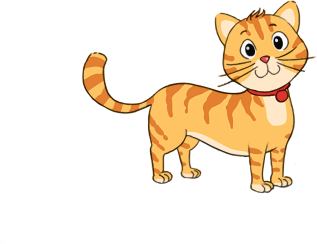 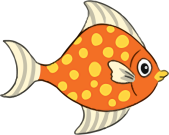 3
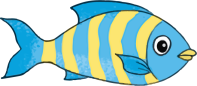 2
<
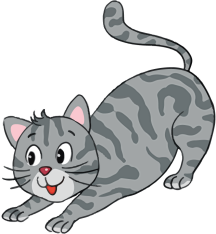 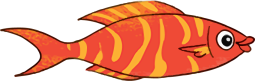 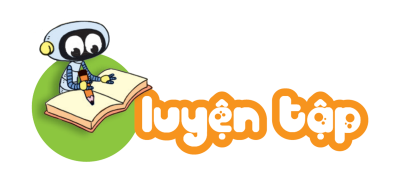 2. So sánh (theo mẫu)
b)
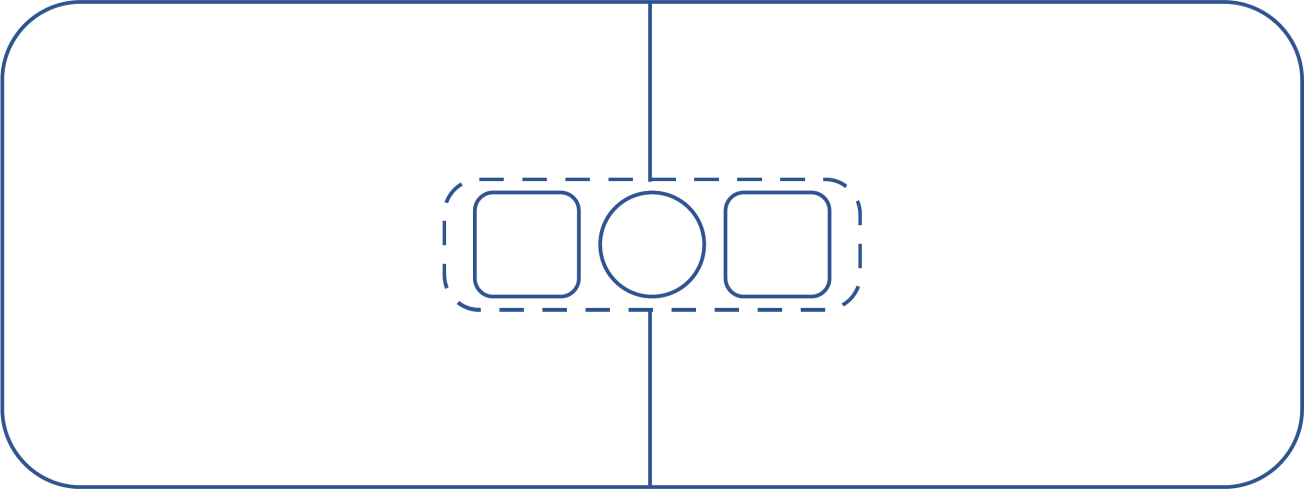 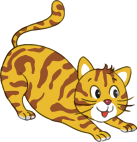 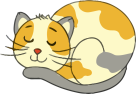 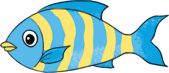 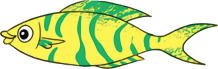 ?
6
?
7
?
>
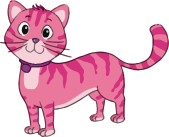 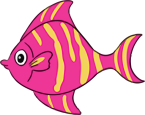 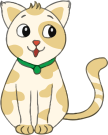 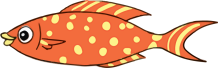 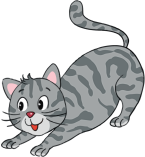 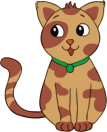 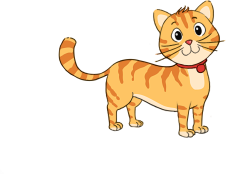 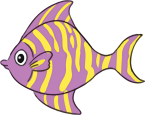 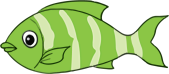 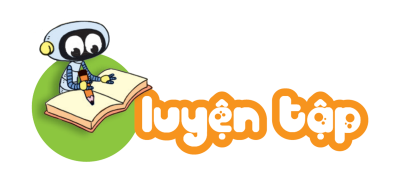 2. So sánh (theo mẫu)
c)
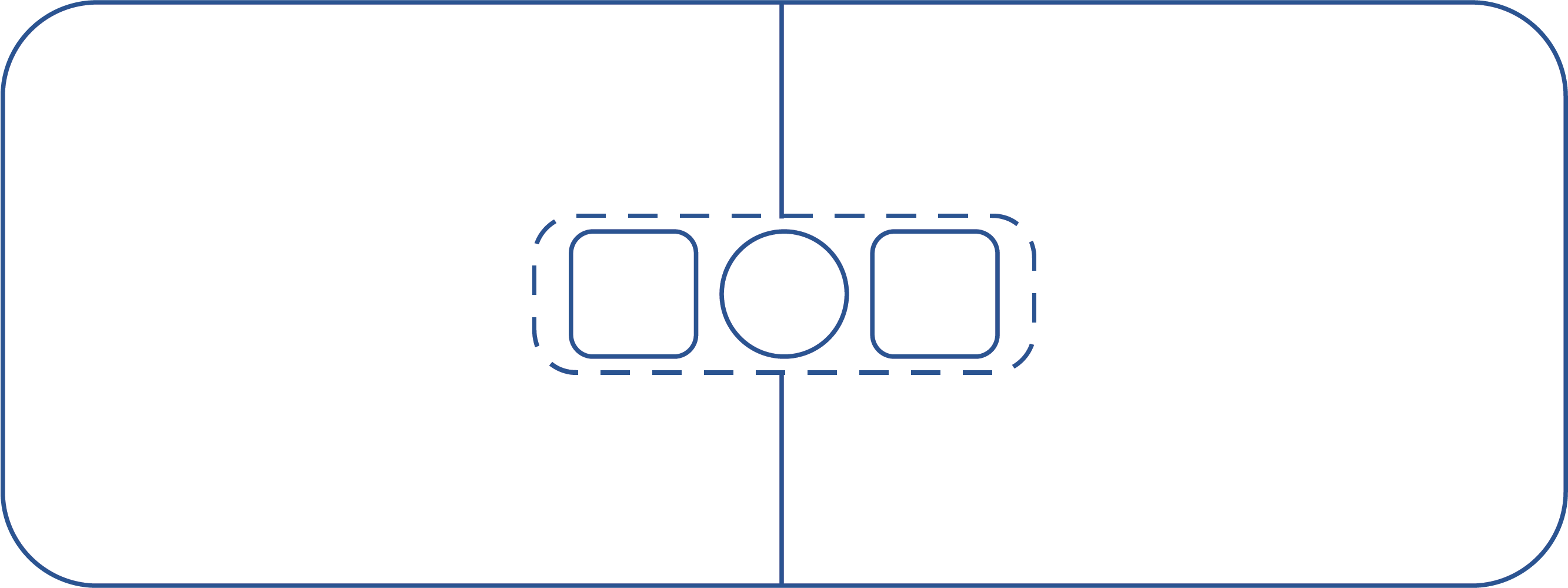 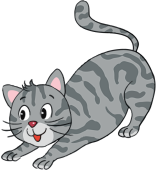 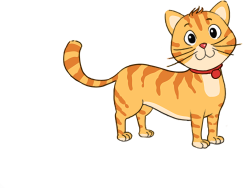 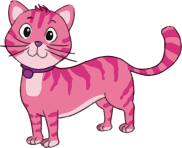 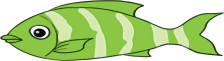 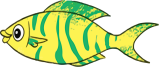 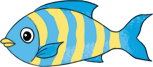 8
9
?
?
<
?
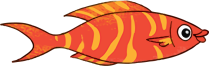 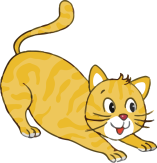 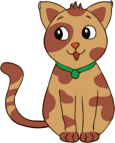 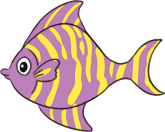 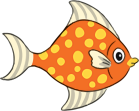 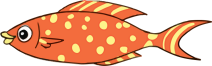 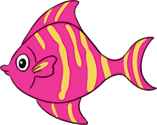 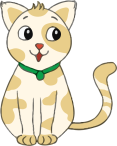 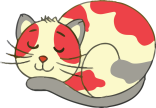 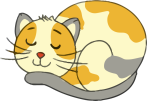 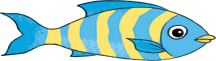 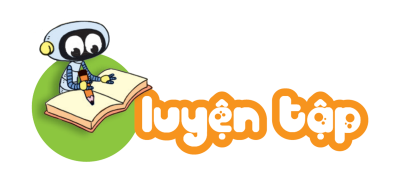 2. So sánh (theo mẫu)
d)
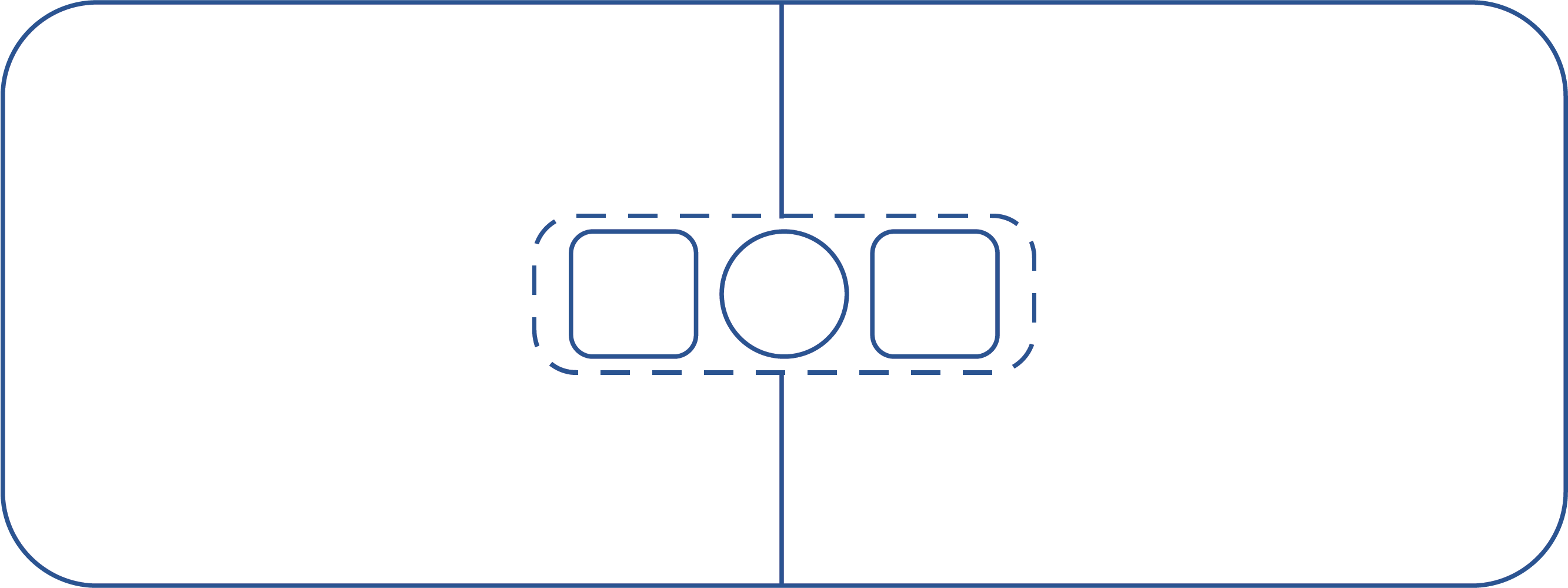 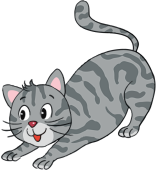 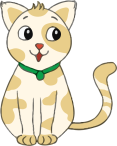 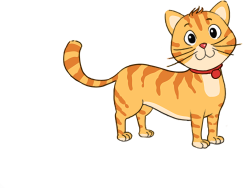 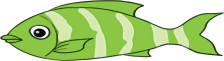 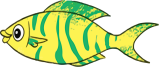 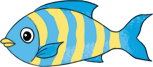 9
?
?
10
>
?
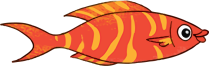 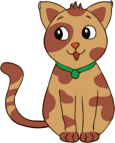 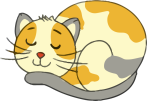 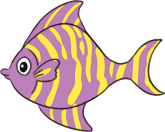 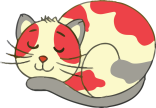 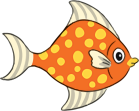 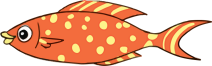 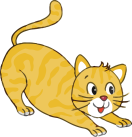 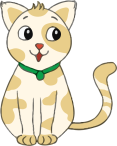 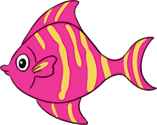 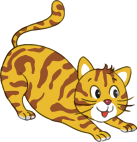 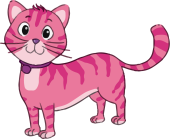 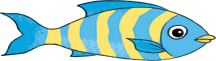 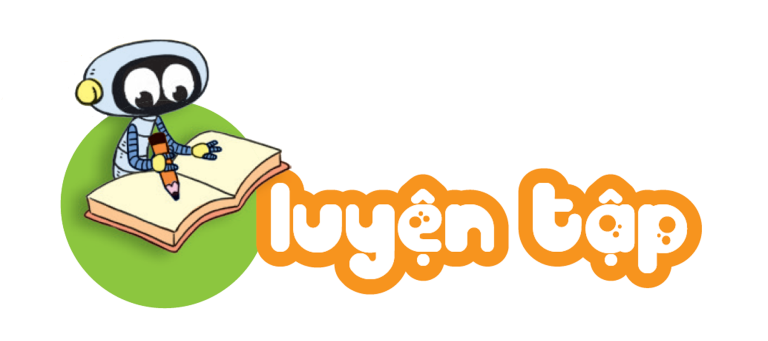 2. So sánh (theo mẫu)
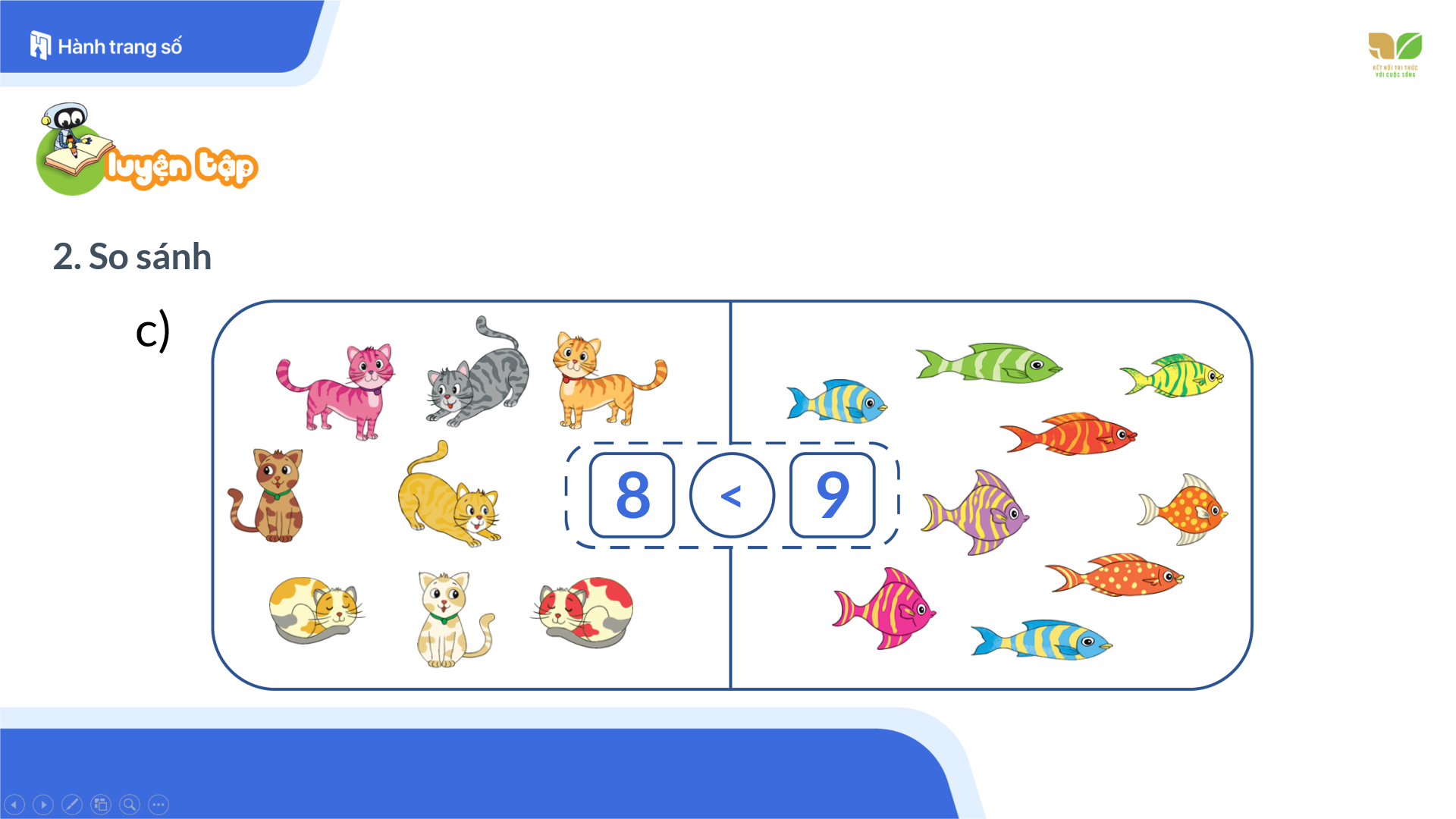 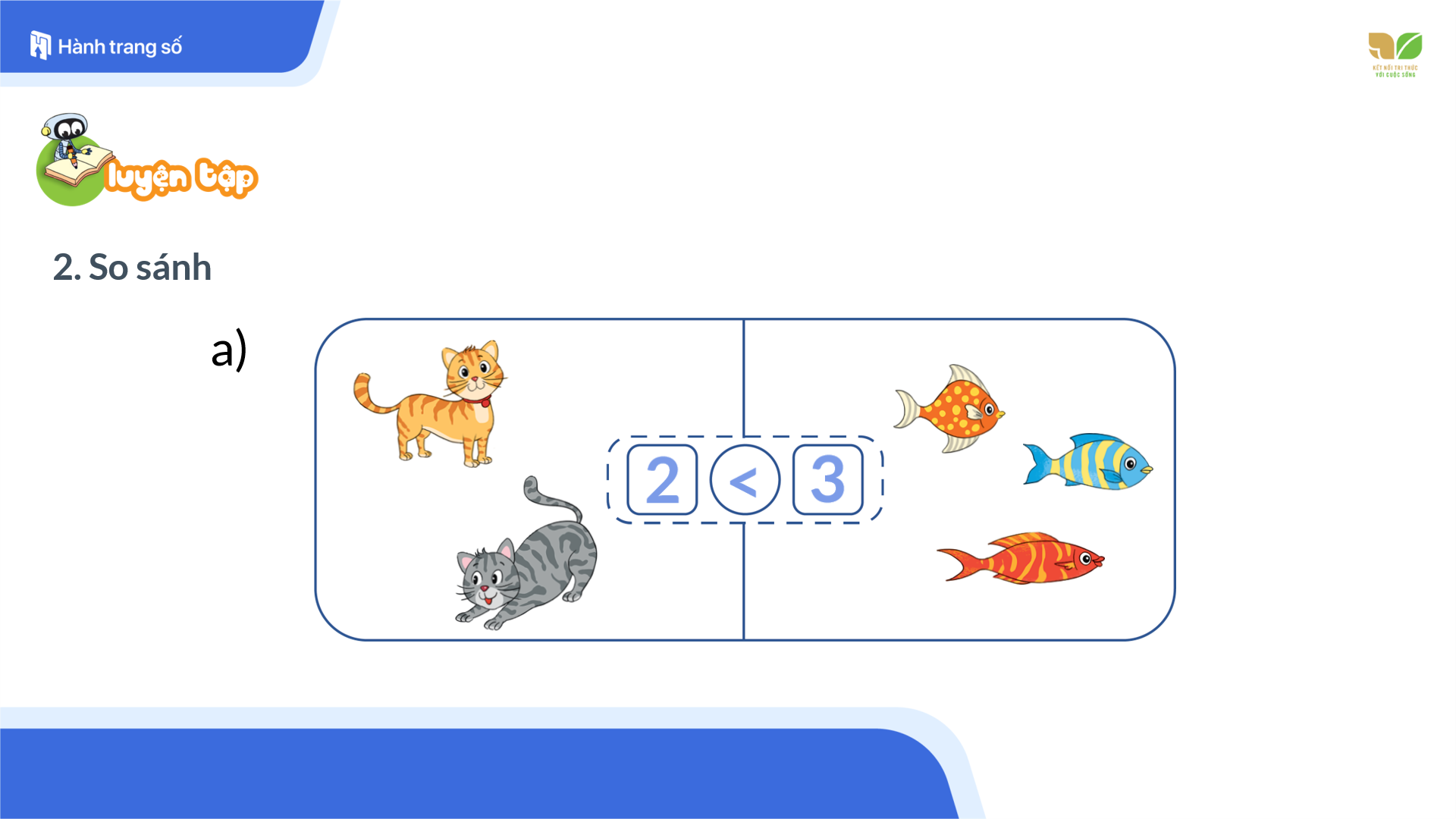 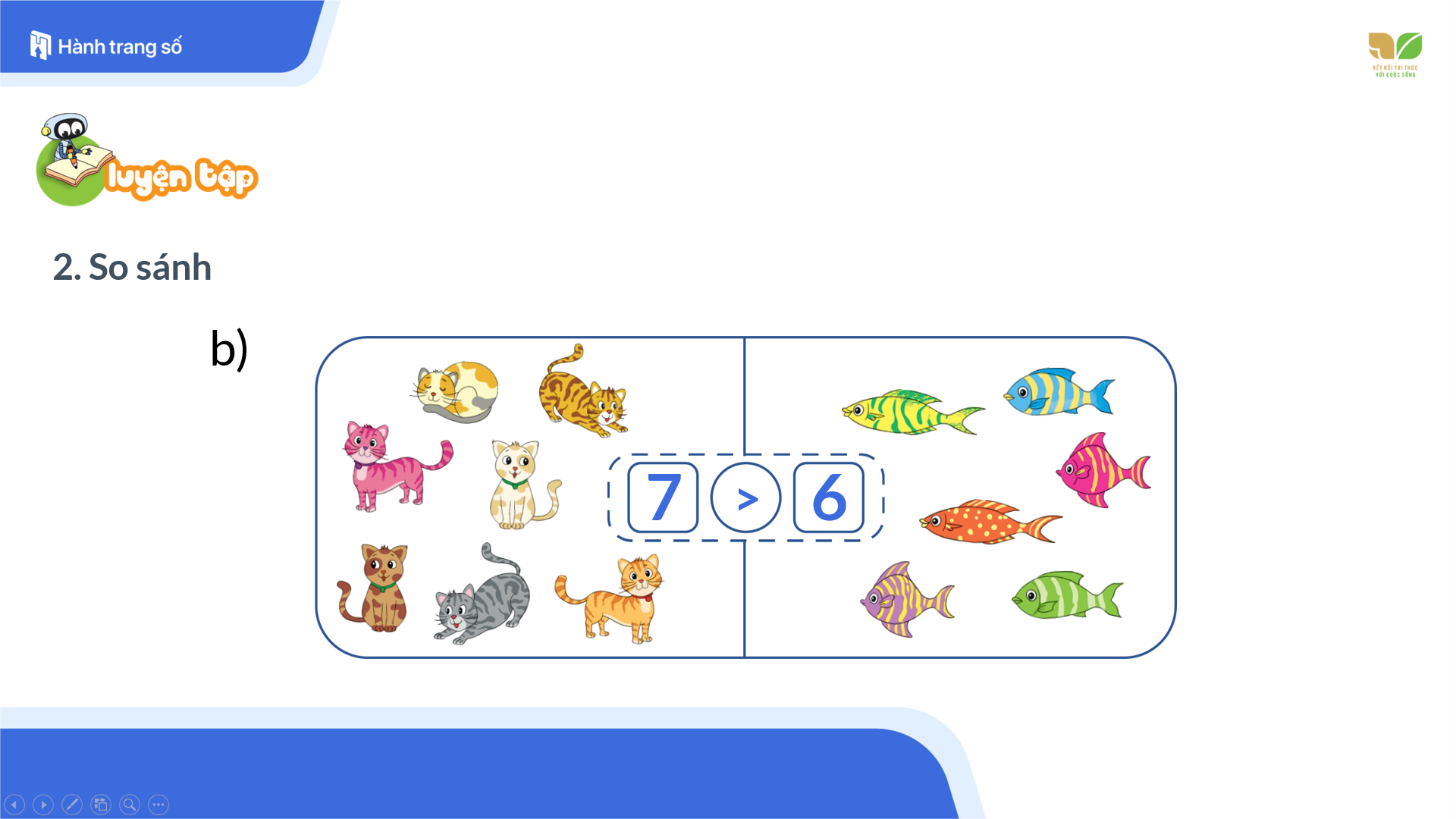 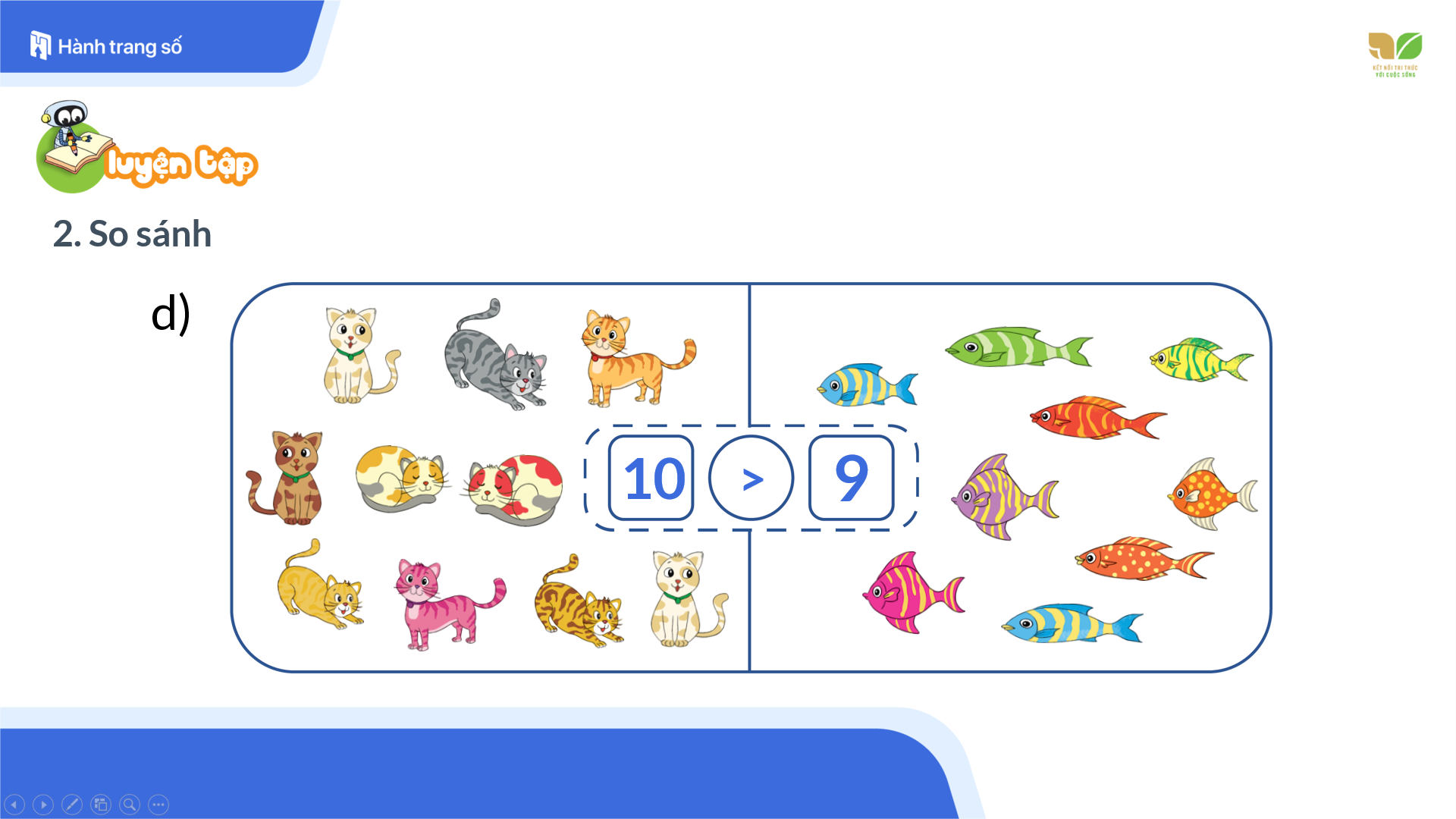 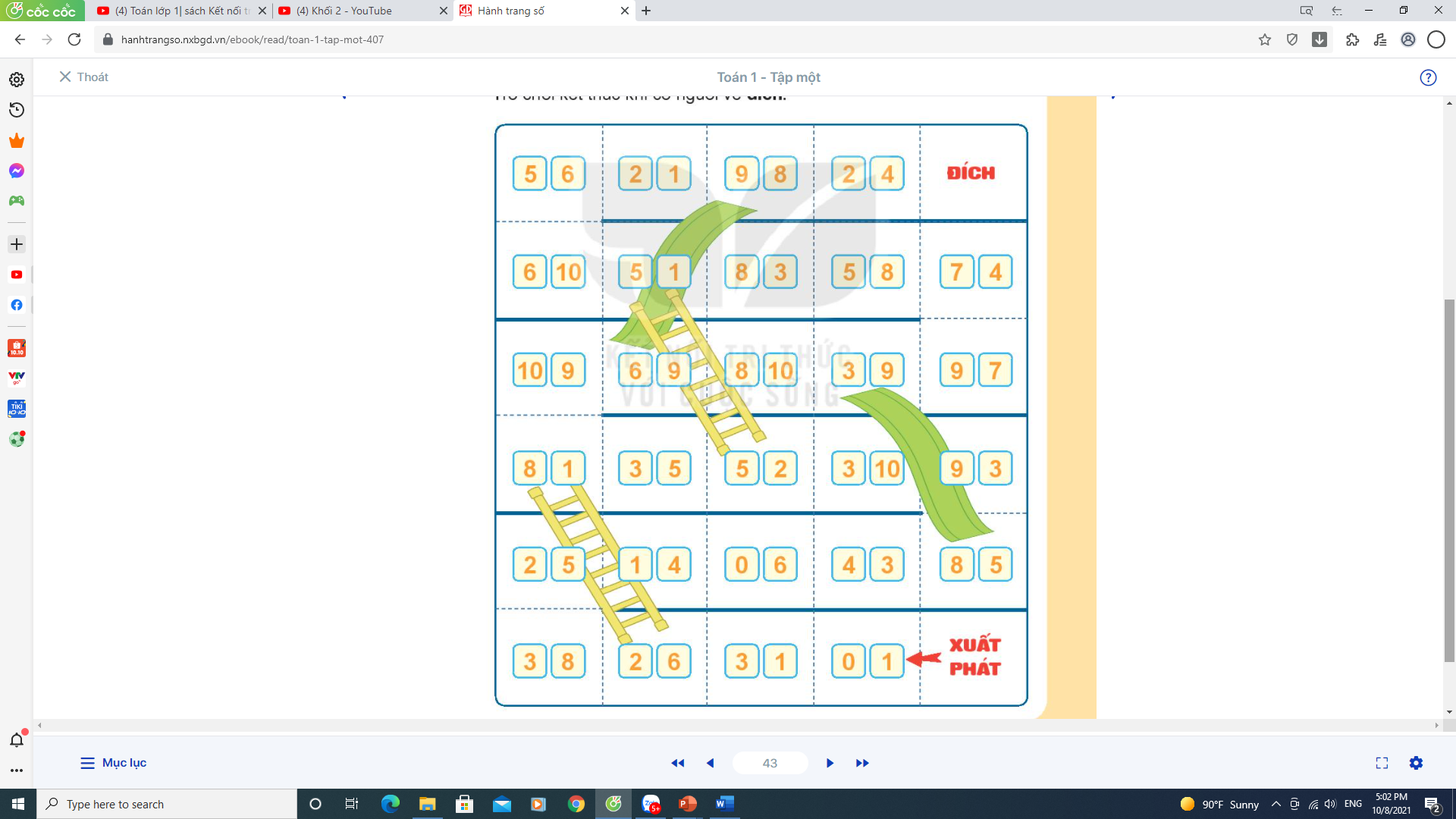 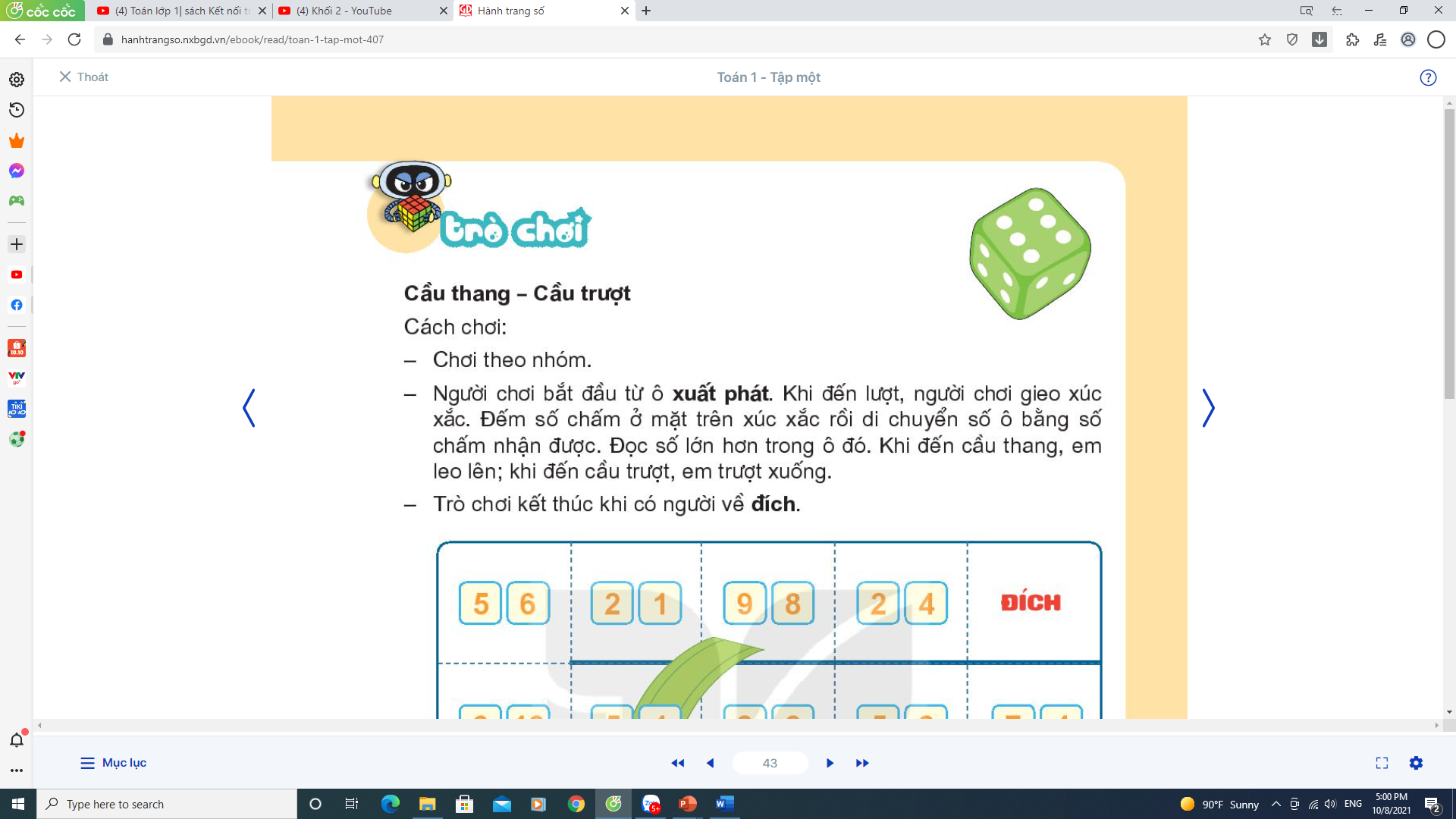 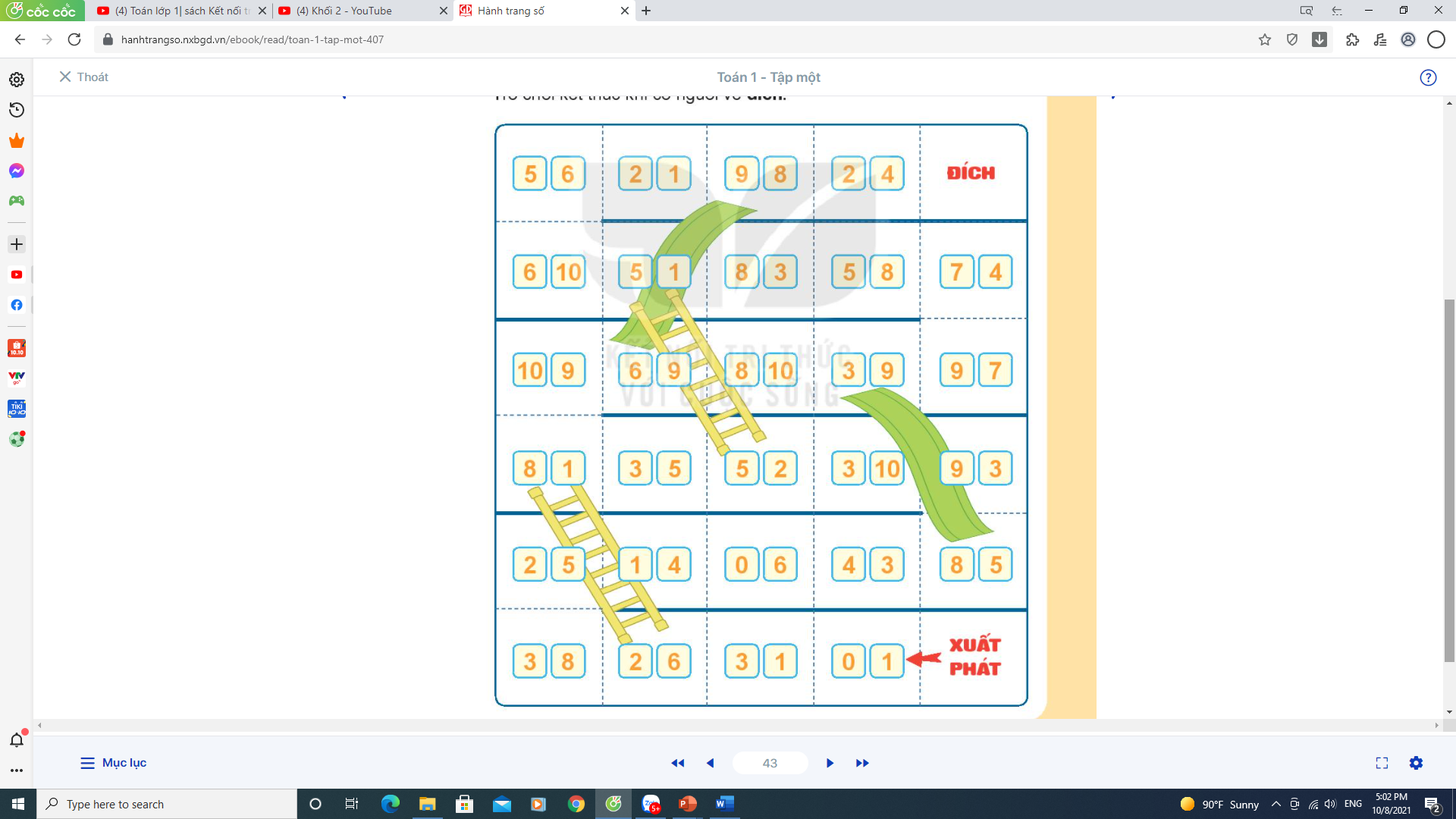 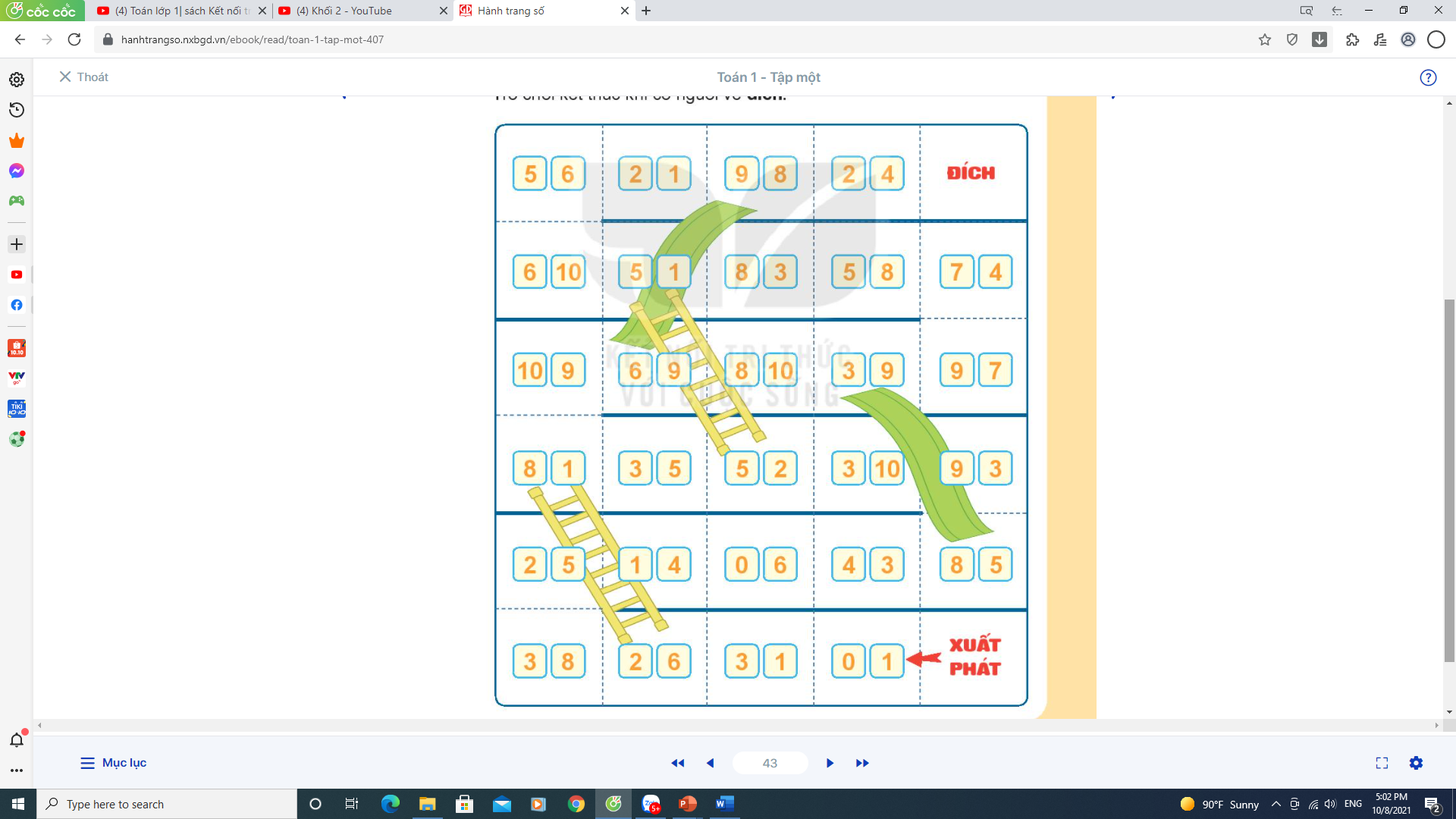 Cầu thang – Cầu trượt
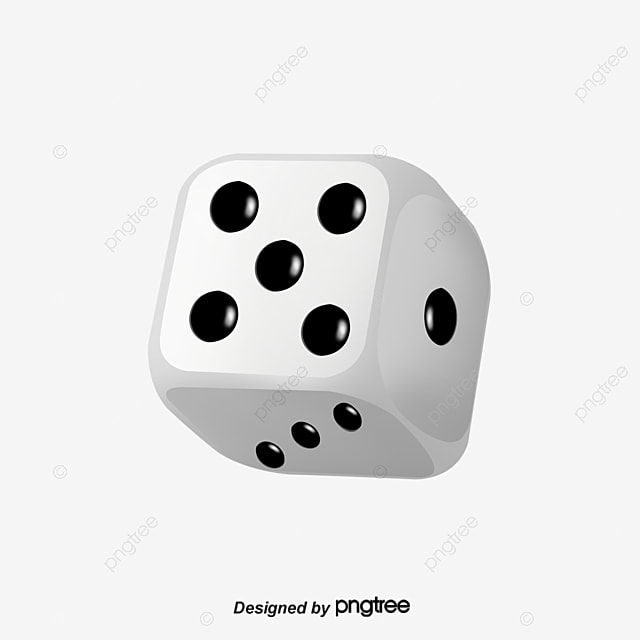 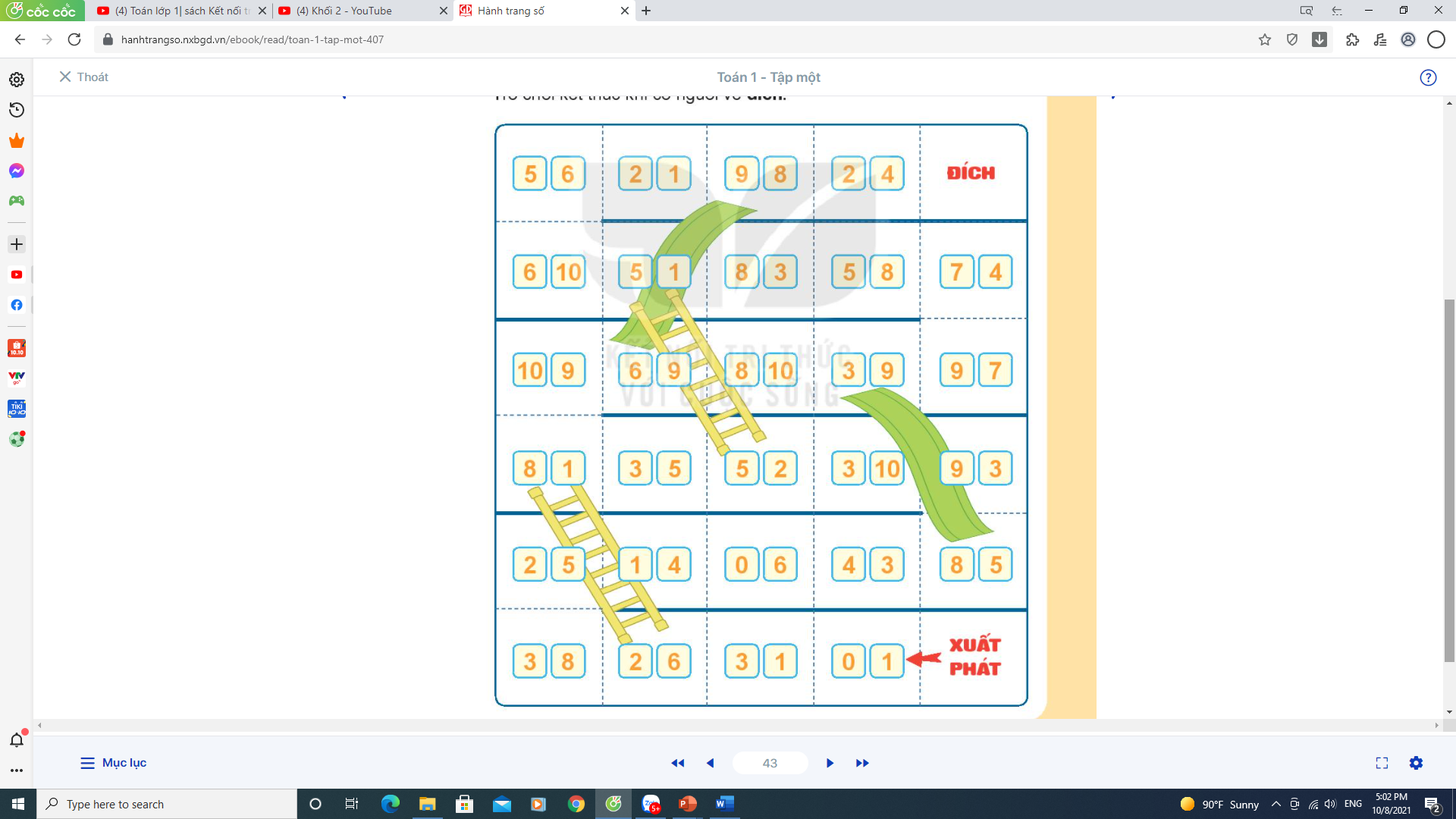 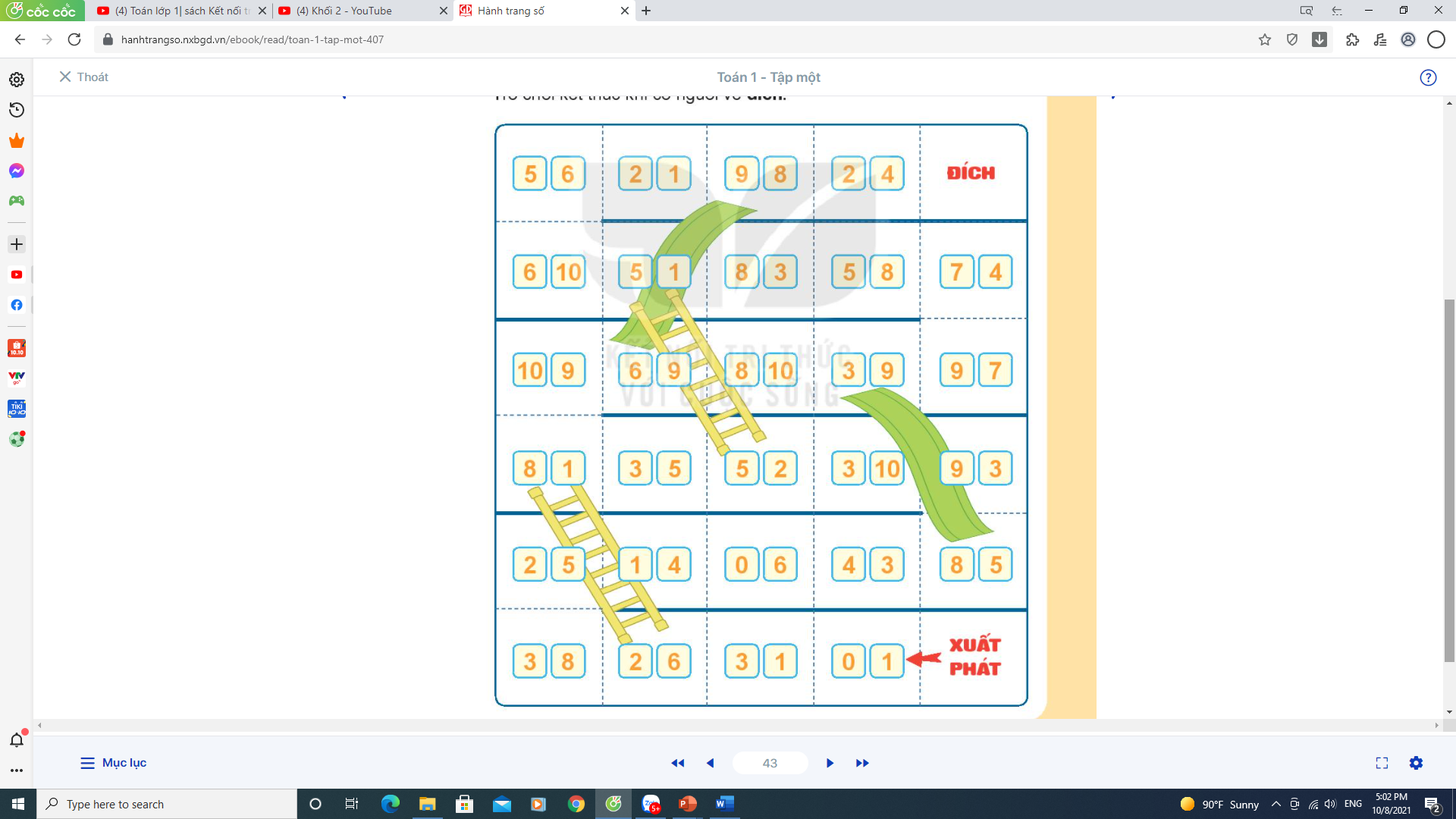 DẶN DÒ
- Đếm, đọc, viết các số trong phạm vi 10.
- Làm bài trong vở BT Toán.
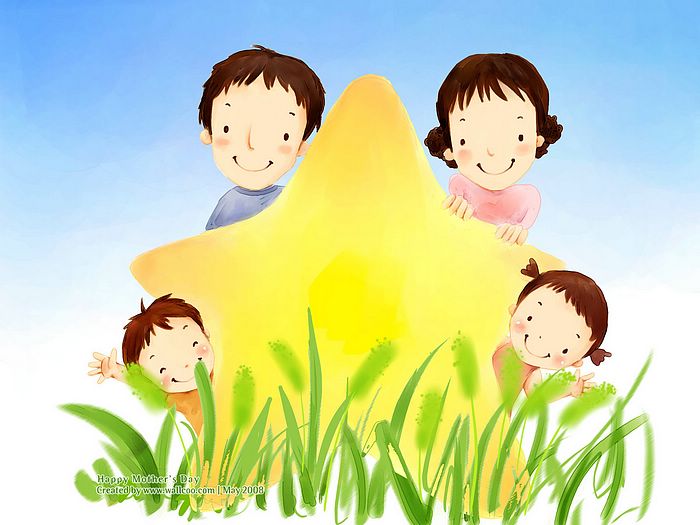 Chúc các con và 
gia đình sức khỏe.
         Thân ái!